Projet G
Science

Présenté à :
Daniel Blais


Par : Anthony Cloutier
MSI 2
ESV
13  Novembre 2020
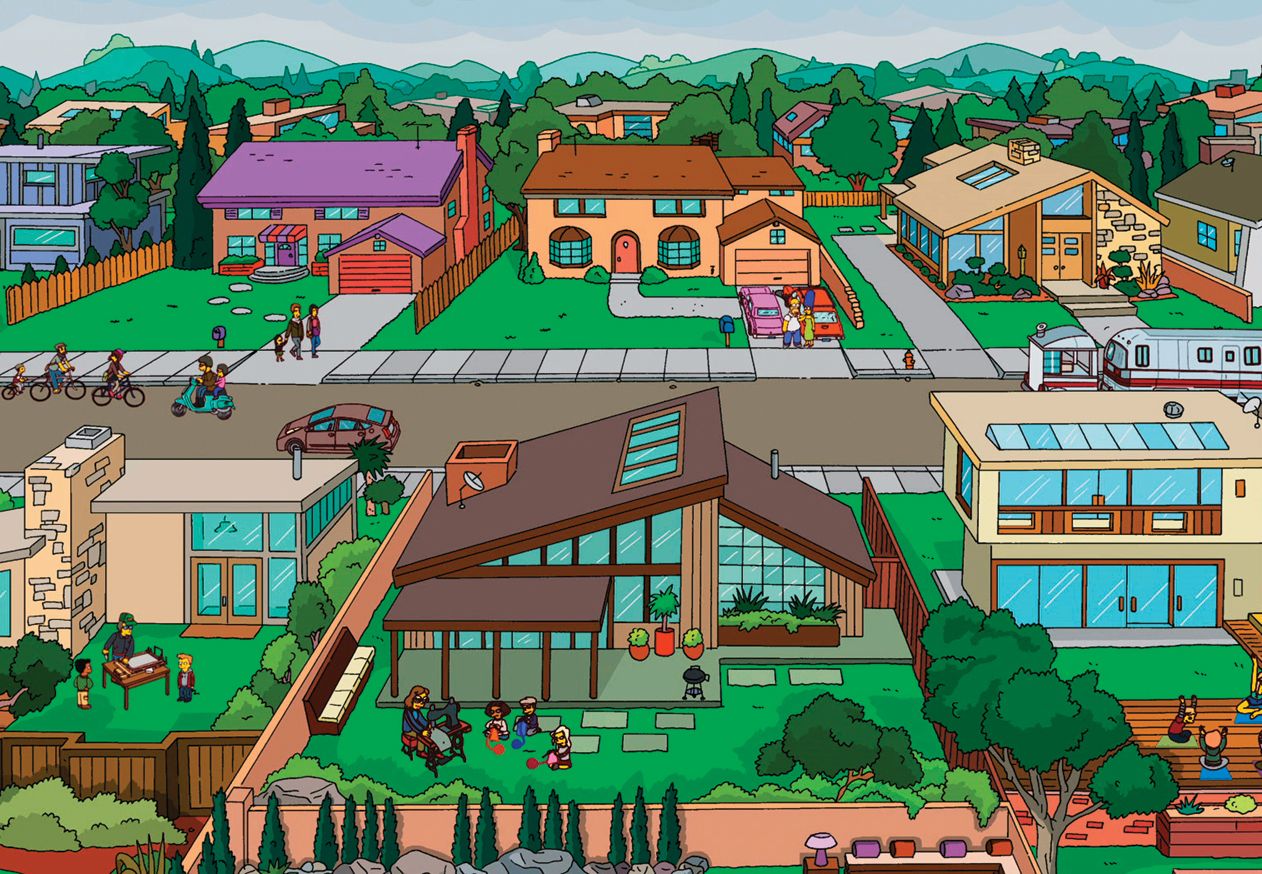 Just a small town girl, living in a lonely world
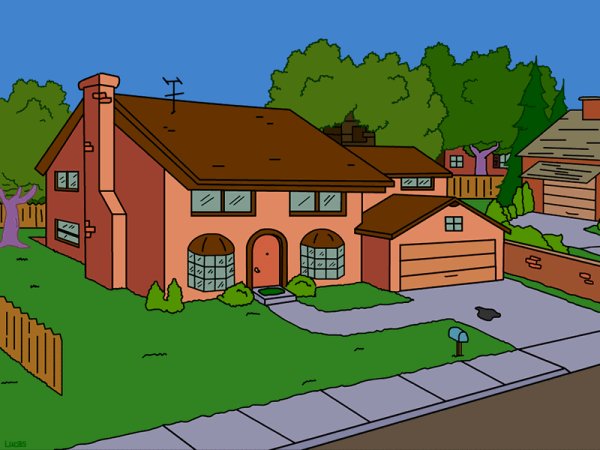 Strangers  waiting, up and down the boulevard
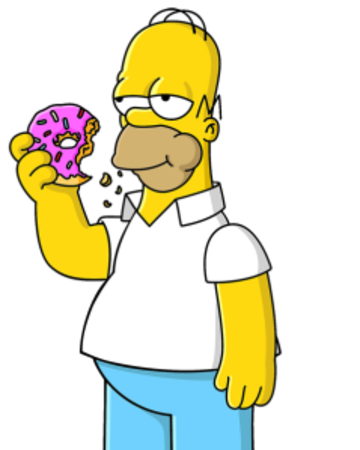 Just a city boy, born and raised in south detroit
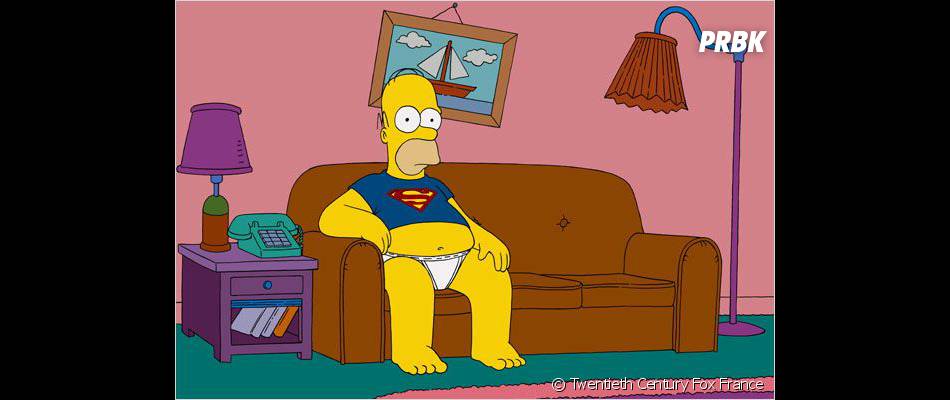 Some will win, some will lose
Hold on to the feeling
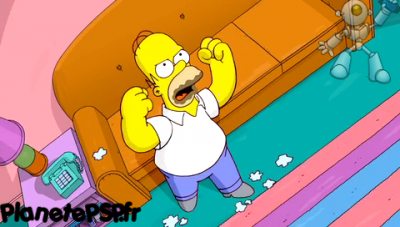 Oh, the movie never end
Hold on to the feelin
Hiding, somewhere in the night
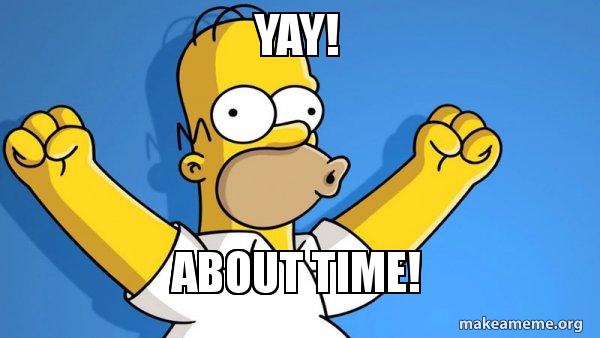 Working hard to get my fill
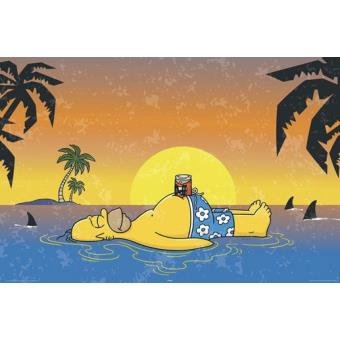 Don’t stop believen